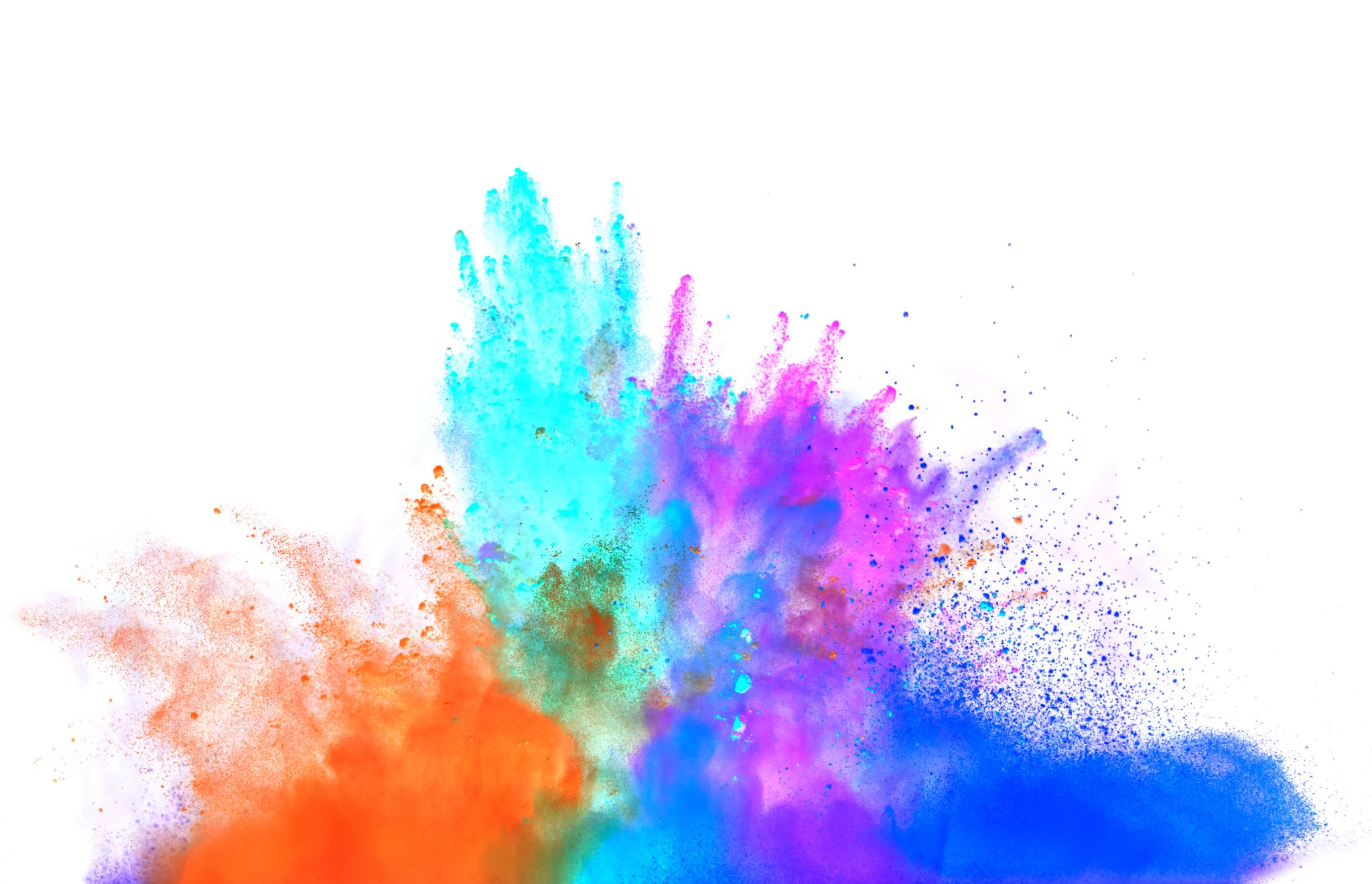 The Handmaid’s tale
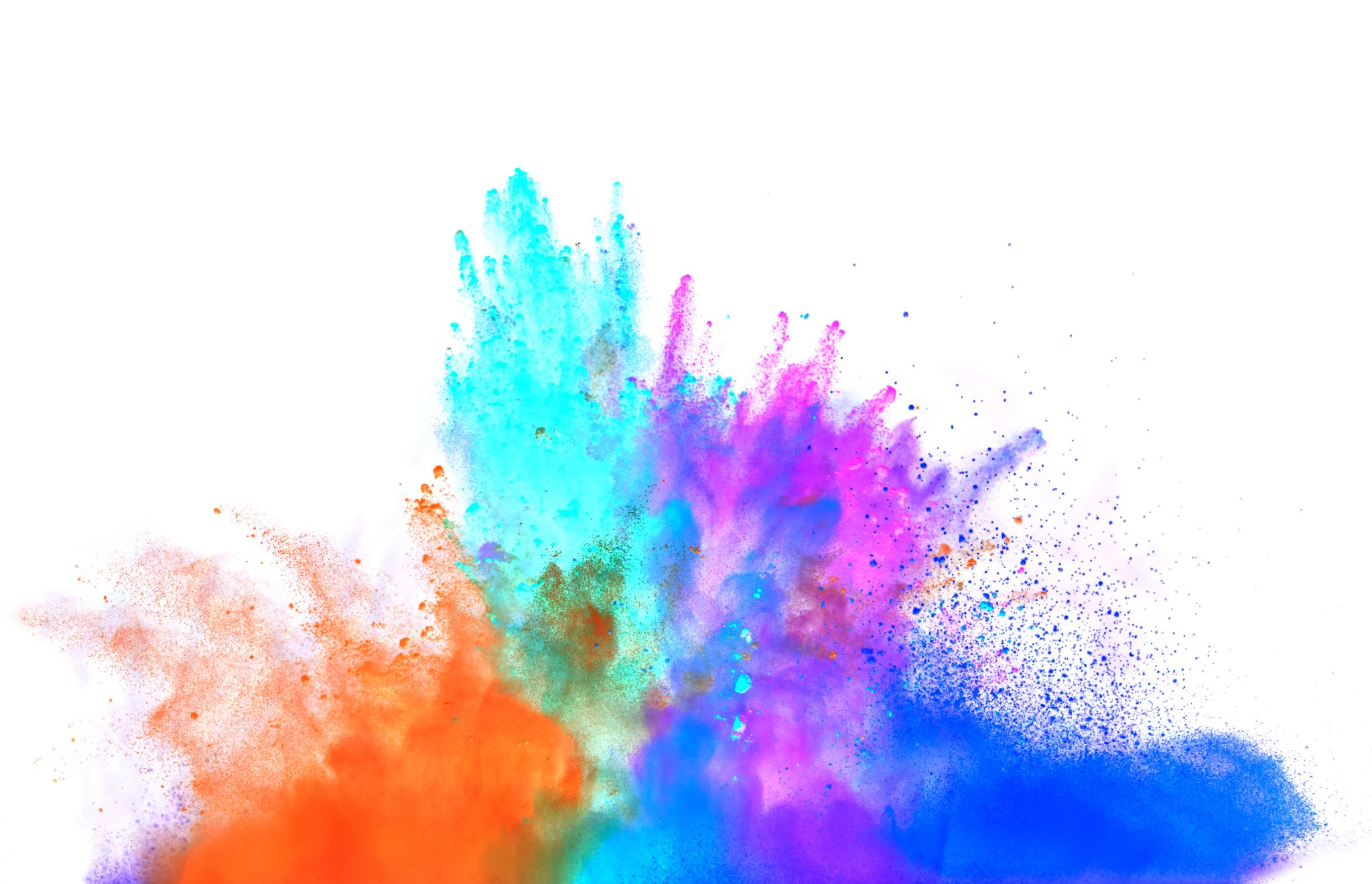 Date:
LO:
To understand how to track and analyse characters
Analysing characters and their relationships
Do now:
Write down 3 words to describe how you feel about the following characters…

Moira
Offred
Aunt Lydia
Serena Joy
[Speaker Notes: Pupils to feedback and explain their decisions]
Whose voices do we hear in the novel?
Brainstorm ideas in pairs
How would you define their ‘voice’?
What do they add to the narrative? What role do they play?
How would you describe them?
How do we view these characters?
Challenge: consider Offred as an unreliable narrator. Does it matter that Offred is the vehicle through which we hear these voices?
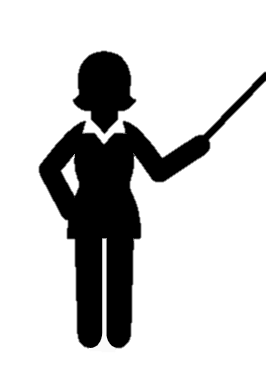 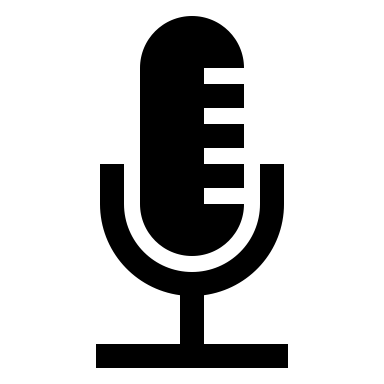 [Speaker Notes: Pupils to feedback once they have discussed in detail]
Character list
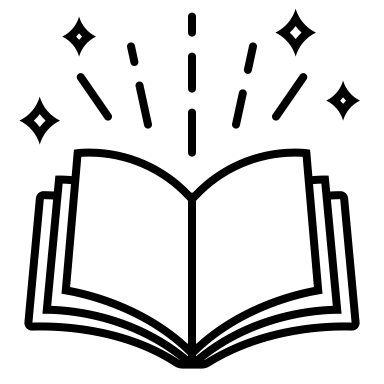 Offred – narrator / protagonist
Commander
Serena Joy
Moira
Luke 
Nick
We will work on these today
Minor characters:
Offred’s mother
Offred’s daughter
Aunt Lydia
Ofglen
Janine
Professor Pieixoto
Each group will be responsible for analysing a character
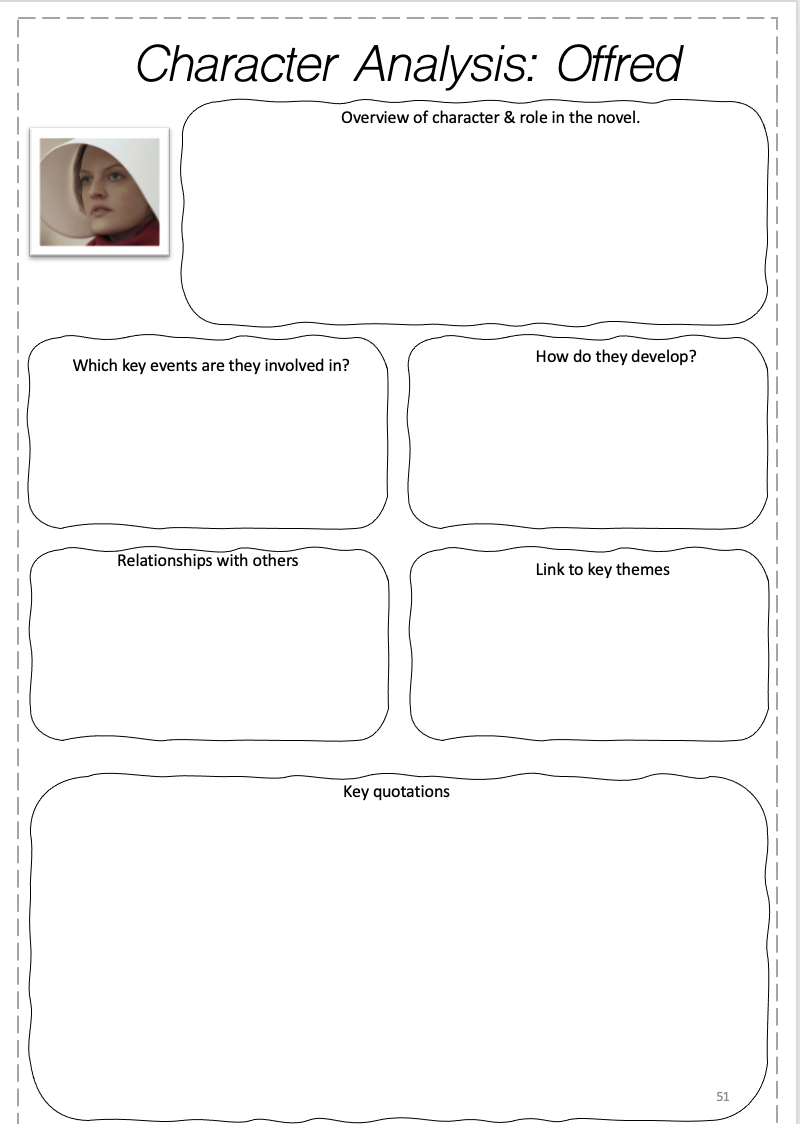 Homework – fill in the Minor characters pages
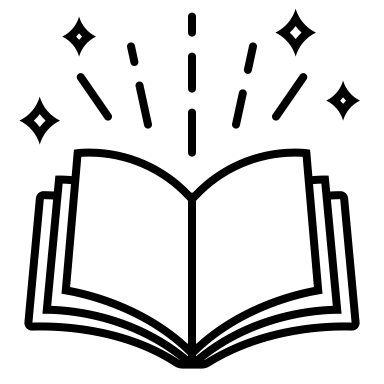 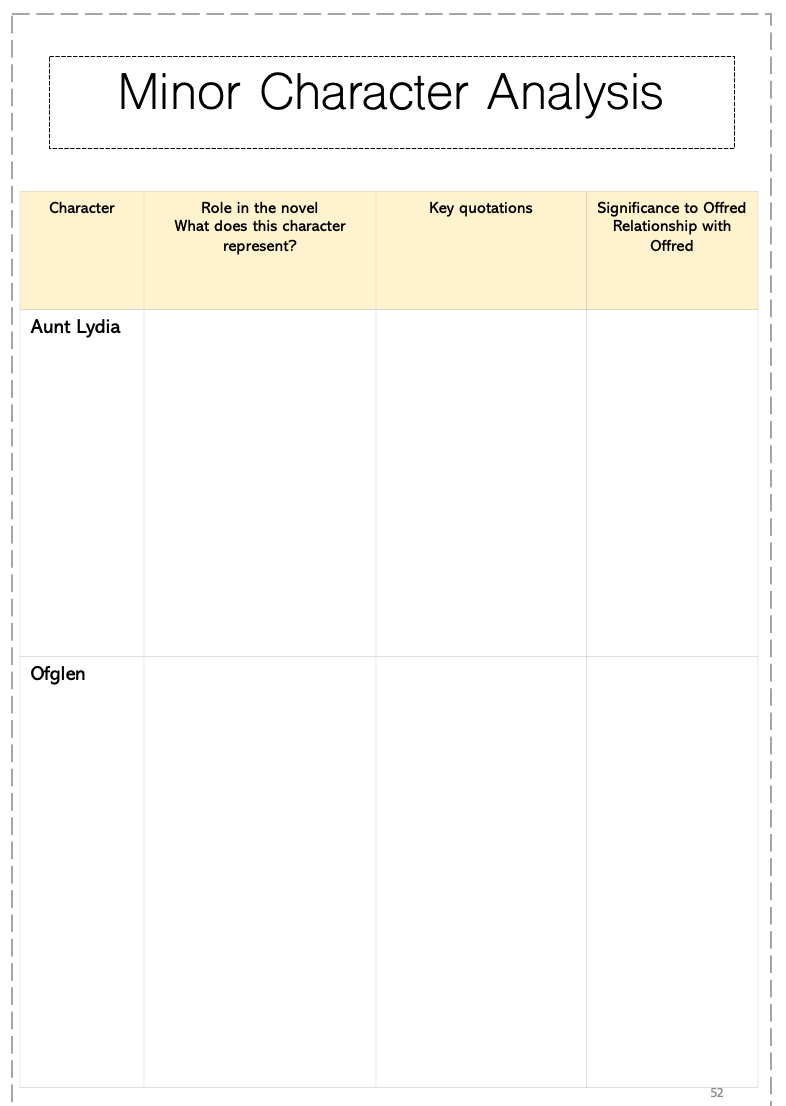 Minor characters:
Offred’s mother
Offred’s daughter
Aunt Lydia
Ofglen
Janine
Professor Pieixoto
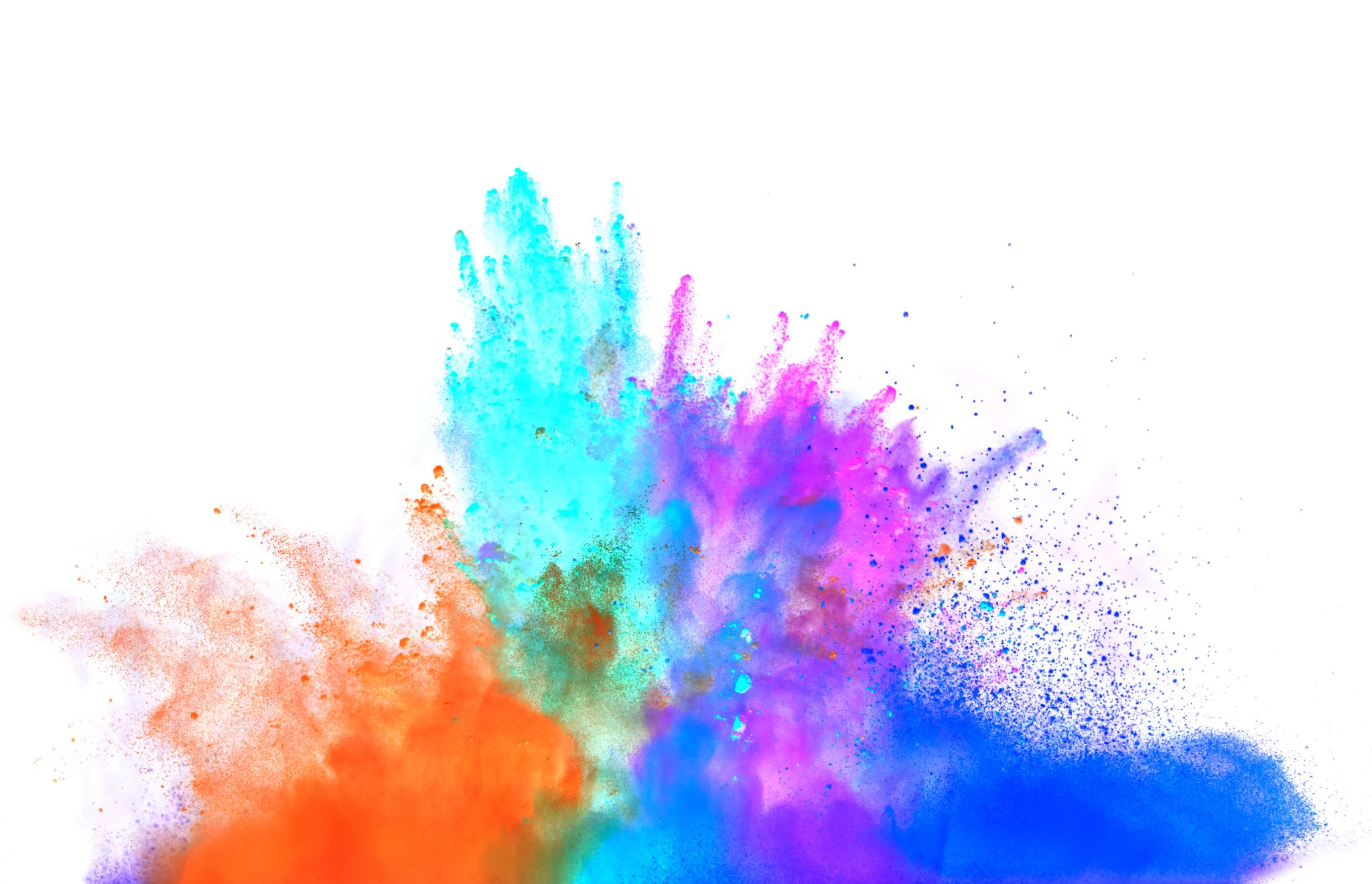 Date:
LO:
To understand how to plan a drama performance based on the characters in the novel
Drama performance
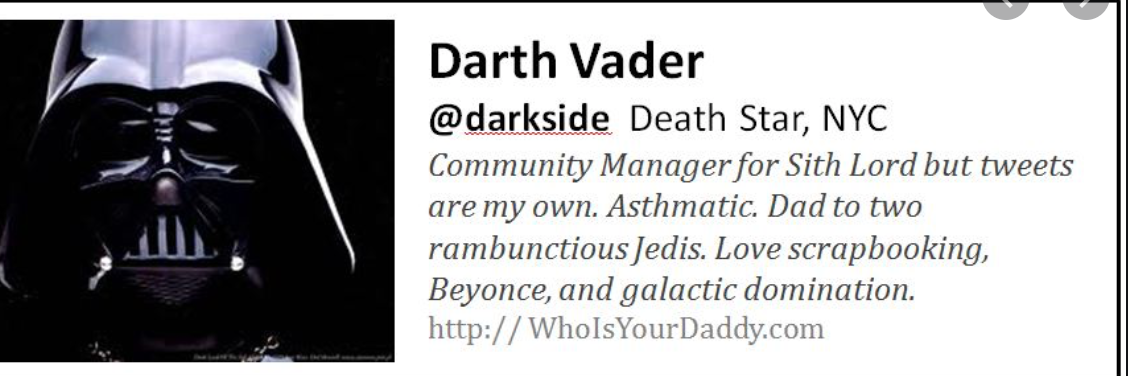 Do now:
Write a twitter bio for any of the following characters

Moira
Offred
Aunt Lydia
Serena Joy
The Commander
Janine
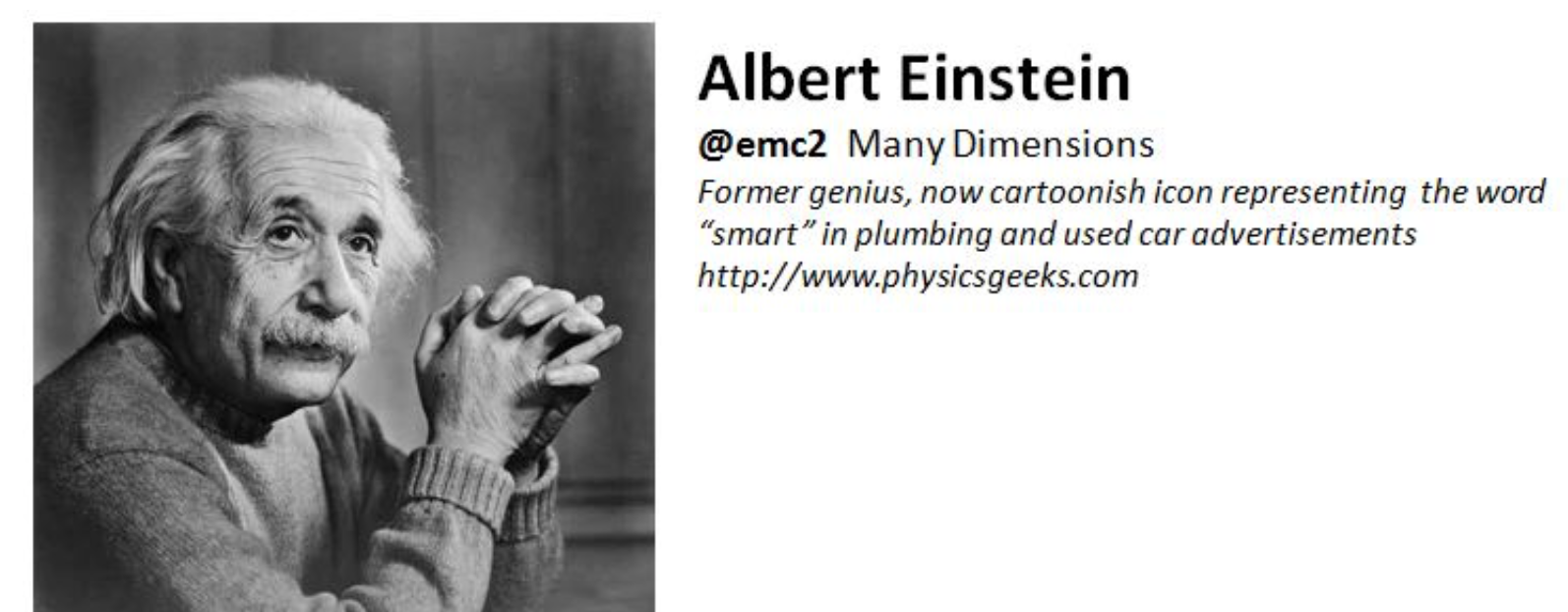 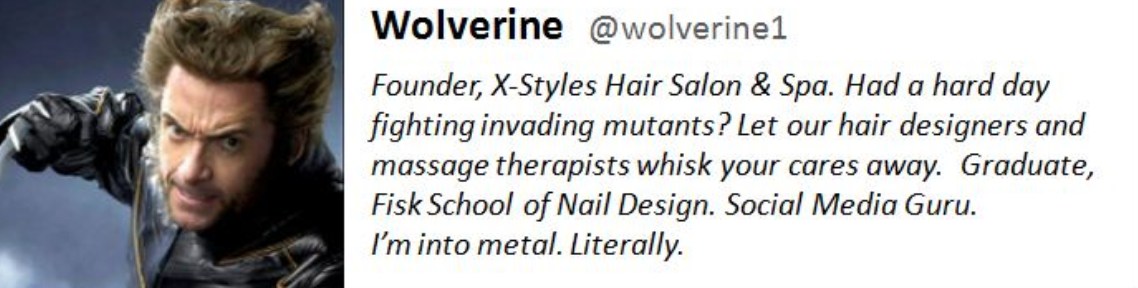 [Speaker Notes: Can cut this out due to time or use it as revision later on
Pupils to feedback on starter]
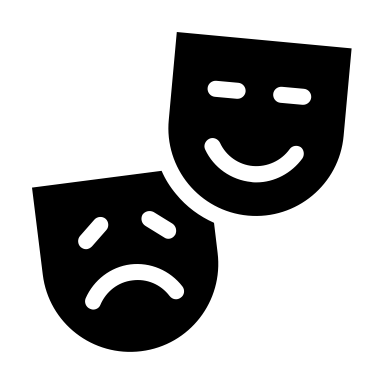 We will do a drama activity on the characters….
Everyone will be given a different character.
Imagine that your character is talking about their relationships with the others as well as their lives in Gilead.
You can choose to present this as a monologue or pair up with someone else and produce a therapist/patient role play.
Make notes in your booklet.
You will present your piece on…..
You will all add to your character notes based on what you learn from others during their performances.
Offred
Commander
Serena Joy
Moira
Nick
Janine
Aunt Lydia
[Speaker Notes: Add the date for the performances
You can add more of the minor characters if you have a large class
Either let the pupils choose their character or assign them yourself.]
You have the rest of the lesson to plan your piece
Use the character notes you made to help you plan.
What should our success criteria be for this task?
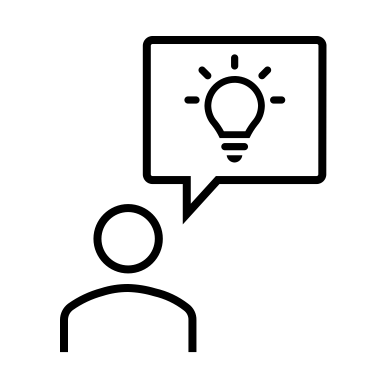 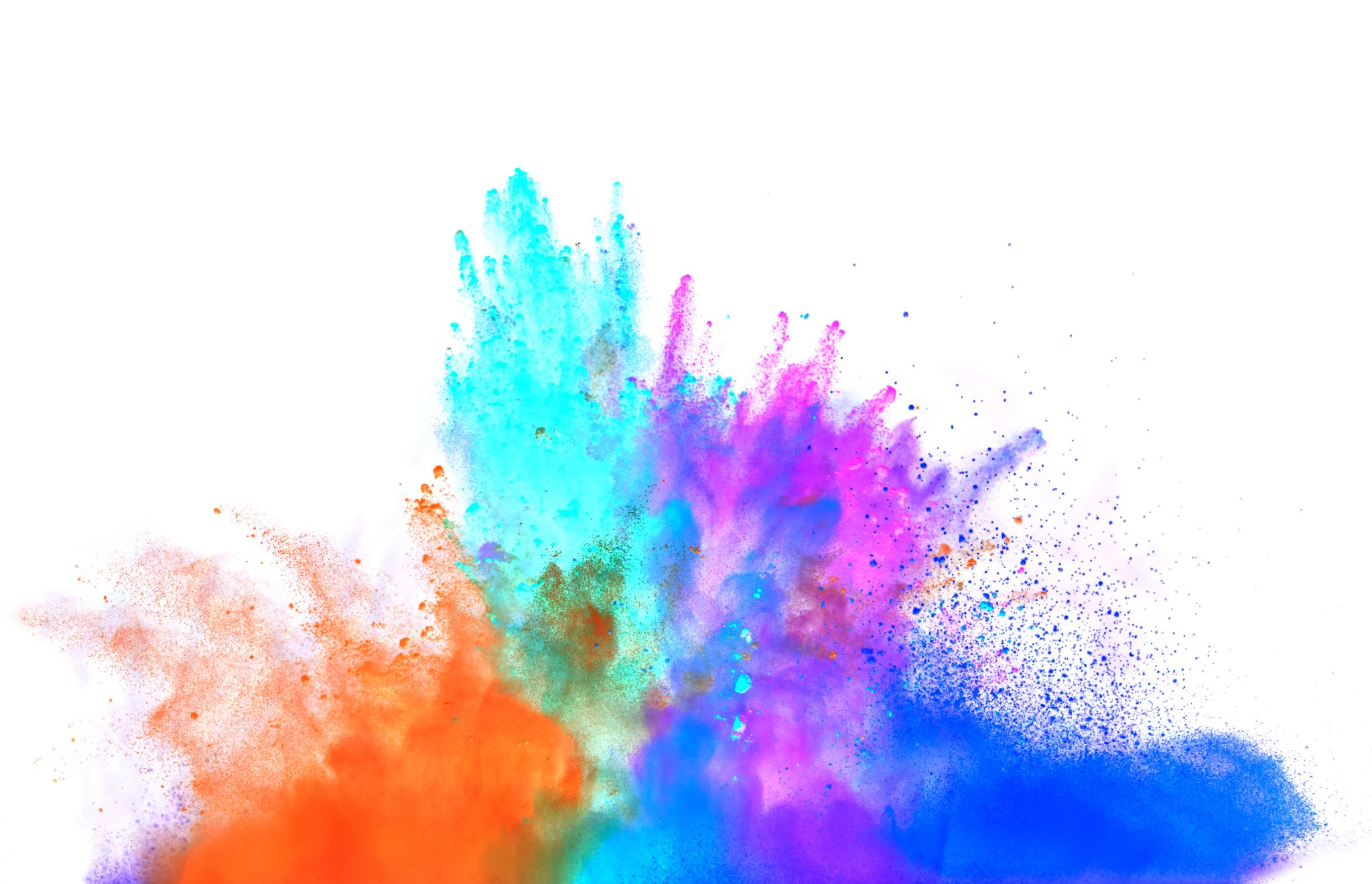 Date:
LO:
To understand how to track and analyse characters
Analysing characters and their relationships: Performances
[Speaker Notes: Pupils to feedback and explain their decisions]
As we watch the different performances…
Make notes on your sheet if you learn anything new about the character.
Think of at least 1 question to ask each ‘character’.
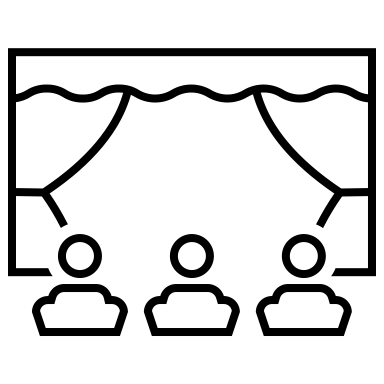 I hope you enjoy the free resource! For more free KS4 and KS5 resources, visit my website here. 

The full scheme of work for the CIE International A-Level can be found here.

The full scheme of work for the Edexcel  A-Level can be found here.

The full scheme of work for IBDP English A: L&L can be found here.



You can also follow me on Instagram and find me on Facebook or twitter.
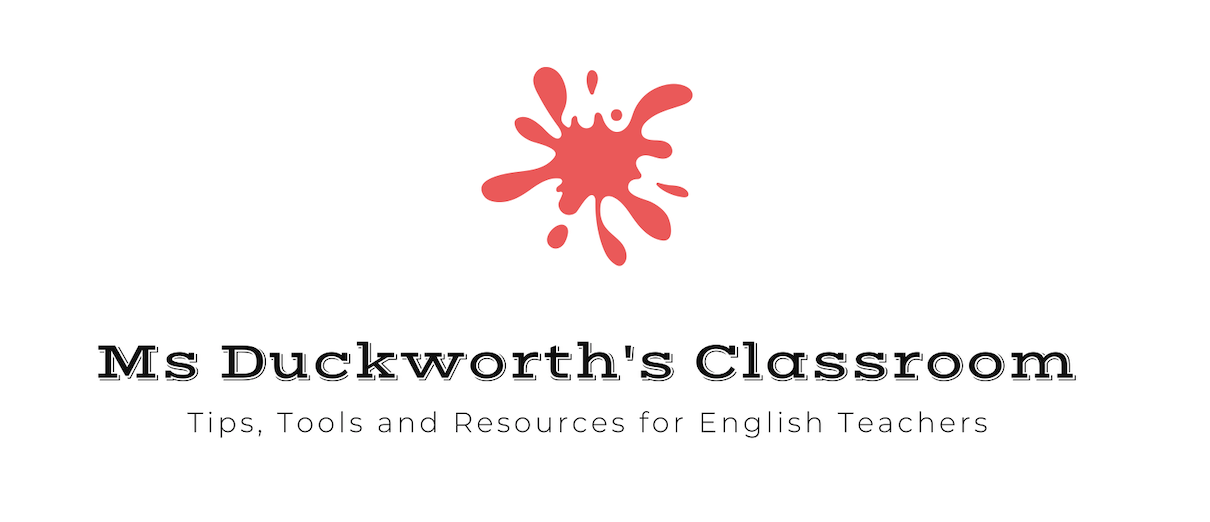